Assessment of BSL3 lab operation in NIHE (National Institute Hygiene and Epidemiology)
01,02/07/2019
Hideki Miki, Ph.D. (Engineering), JICA Expert
[Speaker Notes: NIHE (国立衛生疫学研究所) 内のBSL3実験室の運用の評価]
Outline
At 1st July afternoon, ‘Visit BSL3 system in NIHE’ on training was done.
We, researchers and engineers of PIHCMC, and JICA experts were guided by CLC (Center for Laboratory quality assurance and Calibration), and visited BSL3 system in NIHE HTC (High Tech Center).
And after visit, some operation documents of BSL3 system in NIHE was provided by CLC.
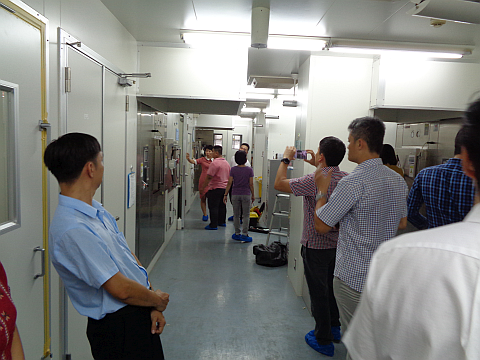 [Speaker Notes: 概要
・ 7月1日の午後に、研修における’NIHE内のBSL3システムの訪問’は、おこなわれた。
・ 私達、PIHCMCの研究者と技術者とJICAの専門家は、CLC (実験室の品質保証と校正のためのセンター) に案内されて、NIHEのHTC (ハイテクセンター) 内のBSL3システムを訪問した。
・ また、訪問の後で、NIHE内のBSL3システムの複数の運用書類は、CLCにより提供された。]
Detail/ Energy center
Energy center is existing near NIHE HTC. However, distance between energy center and HTC is around 50m, so this distance makes energy loss. Many persons concerned had tried to improve this problem for a long time.
Energy center has generators, boilers, chillers and other concerning equipment.
At our visit, all equipment were not operated but standing-by.
All equipment seems to be maintained well by visual inspection.
[Speaker Notes: 詳細 – エネルギーセンター
・ エネルギーセンターは、NIHEのHTCの近くに存在している。しかしながら、エネルギーセンターとHTCの間の距離は約50mであり、そのため、この距離は多くのエネルギー損失を作る。関係する多くの人は、長い間、この問題を改善するとめに努力してきた。
・ エネルギーセンターは、発電機、ボイラー、チラー、その他の関連する機器を持つ。
・ 私達の訪問時に、全ての機器は運転されずにスタンバイしていた。 ・　全ての機器は目視点検により、よく維持管理されていると思われる。
・]
Detail/ BSL3 labs
3 BSL3 labs and 1 ABSL3 lab are existing in NIHE HTC 2nd floor.
At our visit, all labs were not under operating, because of annual inspection. 
So, air conditioning system was stopping, except only ventilation.
All labs and included equipment seems to be maintained well by visual inspection. But 2 Double door type autoclaves are broken.
[Speaker Notes: 詳細 – BSL3実験室
・ 3つのBSL3実験室と1つのABSL3実験室は、NIHEのHTCの2階に存在している。
・私達の訪問時に、全ての実験室は運転されていなかった。なぜなら、年の点検のため。 
・ そのため、空調システムは停止していた。換気のみを除いて。
・ 全ての実験室と含まれる機器は、目視点検により、よく維持管理されていると思われる。しかし、両面オートクレーブは壊れていた。]
Detail/ Machine room
Machine room is existing in NIHE HTC 3rd floor.
Machine room has air handling units, fans, filters and other concerning equipment, ducting and piping.
All equipment seems to be maintained well by visual inspection.
[Speaker Notes: 詳細 – 機械室
・ 機械室は、NIHEのHTCの3階に存在している。
・ 機械室は、空調機、ファン、フィルター、その他の関連する機器、ダクトと配管を持つ。
・ 全ての機器は、目視点検により、よく維持管理されていると思われる。]
Detail/ Control room
Control room is existing in NIHE HTC 2nd floor, at entrance of BSL3 labs.
Control room has control and monitoring system.
Control and monitoring system seem working well by visual inspection.
Monitoring system cannot output its data via electronic media, but CLC staffs copied its data by manual and stored.
[Speaker Notes: 詳細 – 管理室
・ 管理室は、NIHEのHTCの2階の、BSL3実験室の入口に存在している。
・ 管理室は制御と監視システムを持つ。
・ 制御と監視システムは、目視確認により、よく稼働していると思われる。
・ 監視システムは、そのデータを電子媒体を経由して出力することができない。しかし、CLCのスタッフは、そのデータを手動でコピーし、保管していた。]
Detail/ Waste water treatment system
Waste water treatment system is existing in NIHE HTC underground floor, and enclosed by panel wall.
At our visit, waste water treatment system was not operated but standing-by.
Waste water treatment system seems to be maintained well by visual inspection. However, in detail, especially sensitivity of sensors cannot be checked by visual inspection.
[Speaker Notes: 詳細 – 排水処理システム
・ 排水処理システムは、NIHEのHTCの地階に存在しており、パネル壁により囲まれている。
・ 私達の訪問時に、排水処理システムは運転されておらずにスタンバイしていた。
・ 排水処理システムは、目視確認により、よく維持管理されていると思われる。しかしながら、詳細には、特にセンサーの感度は、目視確認により、確認できない。]
Detail/ Experimental equipment
Experimental equipment, BSCs (Bio Safety Cabinets), autoclaves, centrifuges, freezers, incubators, microscopes and others are existing in labs.
These equipment were maintained and certified by CLC. Its maintenance documents were provided by CLC.
[Speaker Notes: 詳細 – 
・ 実験機器
・ 実験機器、BSC (安全キャビネット) 、オートクレーブ、遠心機、冷凍庫、ふ卵器、顕微鏡、その他は、実験室に存在している。
・ これらの機器は、CLCにより、維持管理され、保証される。その維持管理文書は、CLCにより、提供された。
・]
Conclusion
At our visit, labs were not operated, so concerning equipment were not operated also.
Labs and concerning equipment seems to be maintained well by visual inspection. However, labs and equipment should be inspected on working.
CLC is operating and monitoring labs, also maintaining and certifying experimental equipment. CLC seems to be functioning well.
HTC was established in 2008. Now, it passed over 10 years. From now, some equipment or its parts will finish its lifetime. So, long term plan for maintenance including repairing and replace should be considered.
[Speaker Notes: 結果 
・ 私達の訪問時に、実験室は運転されておらず、そのため、関連する機器もまた運転されていなかった。・ 実験室と関連する機器は、目視確認により、よく維持管理されていると思われる。しかしながら、実験室と機器は、運転中に点検されるべきである。・ CLCは、実験室を運転し、維持管理している。また、実験機器を維持管理し、保証している。CLCは、よく機能していると思われる。
・ HTCは、2008年に完成された。今、10年以上が経過した。今から、複数の機器やその部品が寿命を終えるだろう。そのため、修理や交換を含む維持管理のための長期計画が検討されるべきである。]